Moving onto the National Curriculum
What’s changed?
Core subjects
Cross curricular lessons
The Foundation subjects
To apply understanding and make key links
Higher expectations
Maths
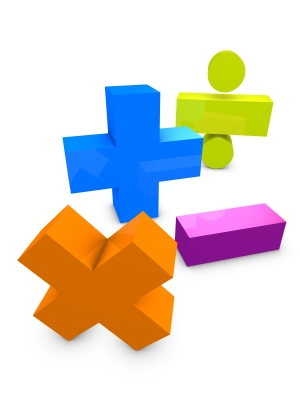 Number and Place Value
    Ways to help

Money
    Ways to help

Time 
    Ways to help
English
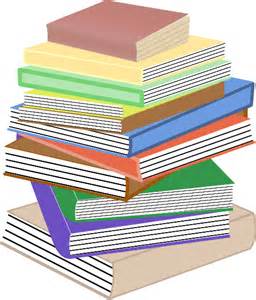 Phonics 
   Ways to help

Handwriting 
   Ways to help
Science
Plants
Animals
Seasonal change

   Ways to help
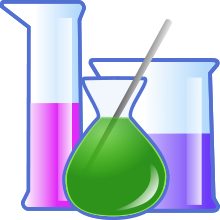 Tests
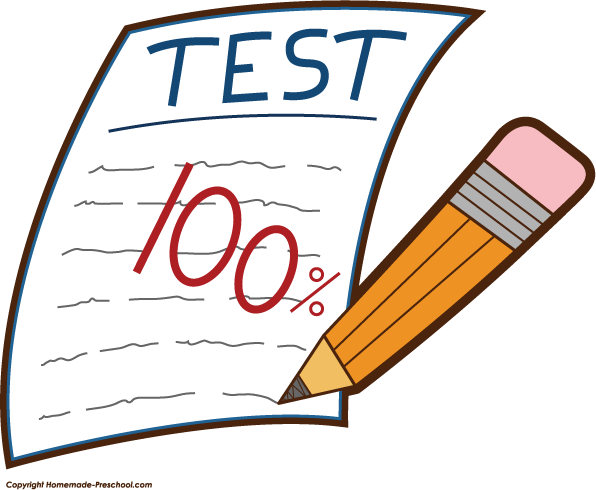 Year 1

Year 2